IN THIS LESSON I WILL…
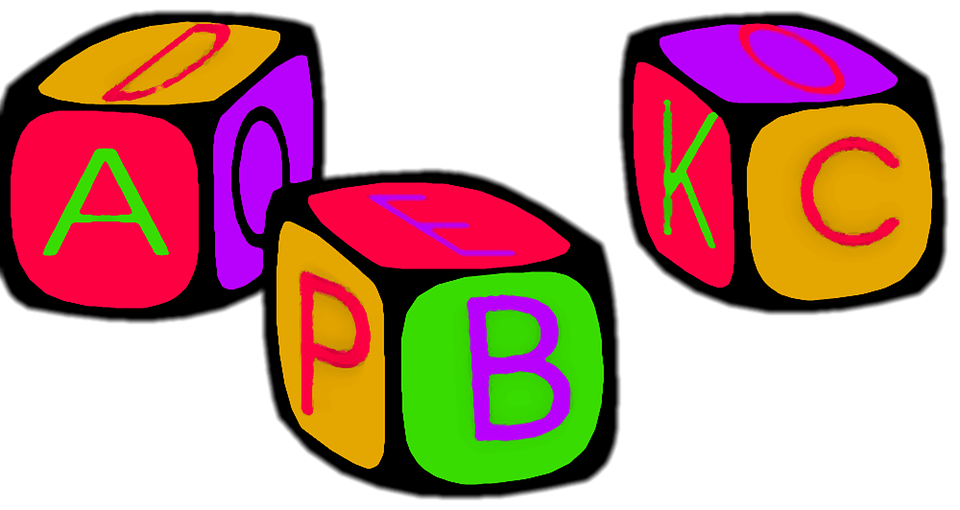 Learn sports vocabulary
Play a memory game
Watch a story
Draw my favourite sport
basketball 

                         Skiing


                                                                                  surfing 


                              hiking

                                                                                      BMX biking

           Rock climbing

                                                                          Parachuting

           Rafting

                                                                                         Caving

                     Bungeejumping
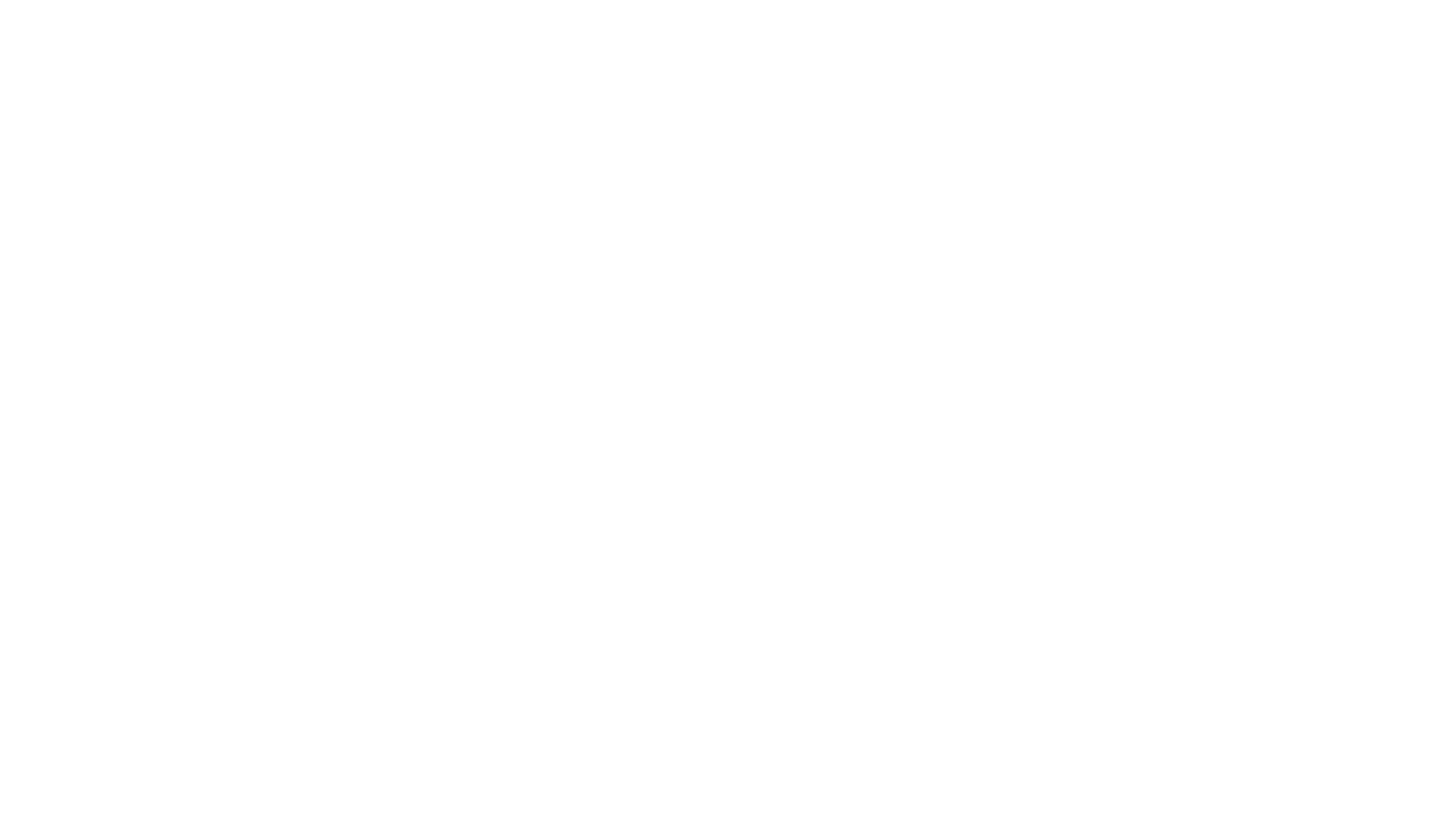 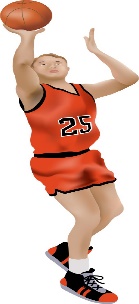 LOOK, READ AND LEARN
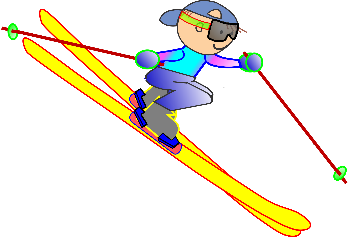 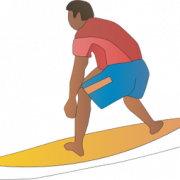 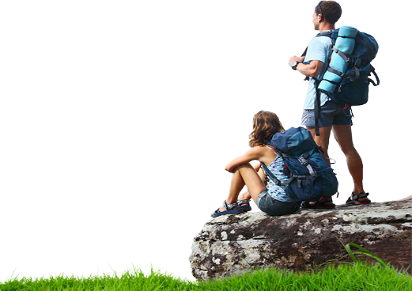 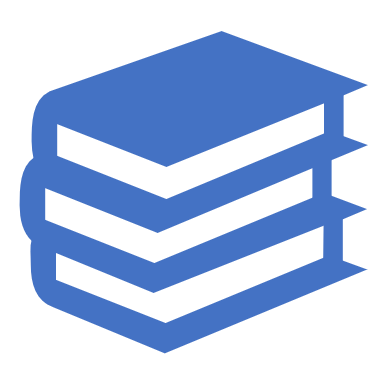 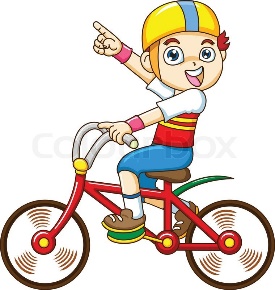 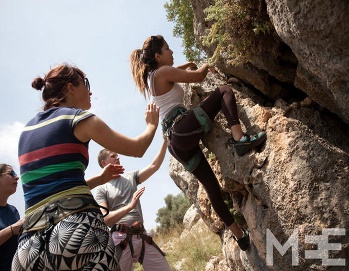 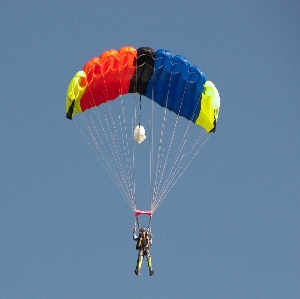 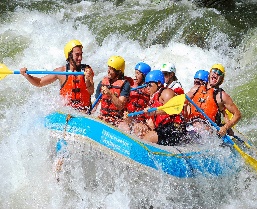 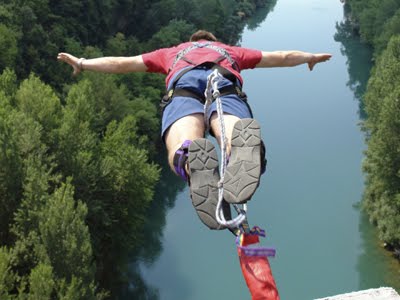 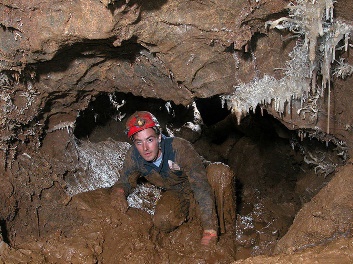 This Photo by Unknown Author is licensed under CC BY-SA
LET’S  PLAY...
Click on the link to play this memory game

https://www.eslgamesplus.com/sports-vocabulary-esl-memory-game/
Have fun!!!
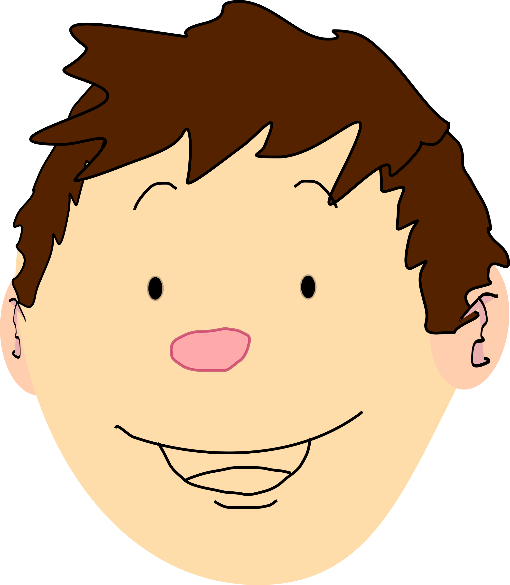 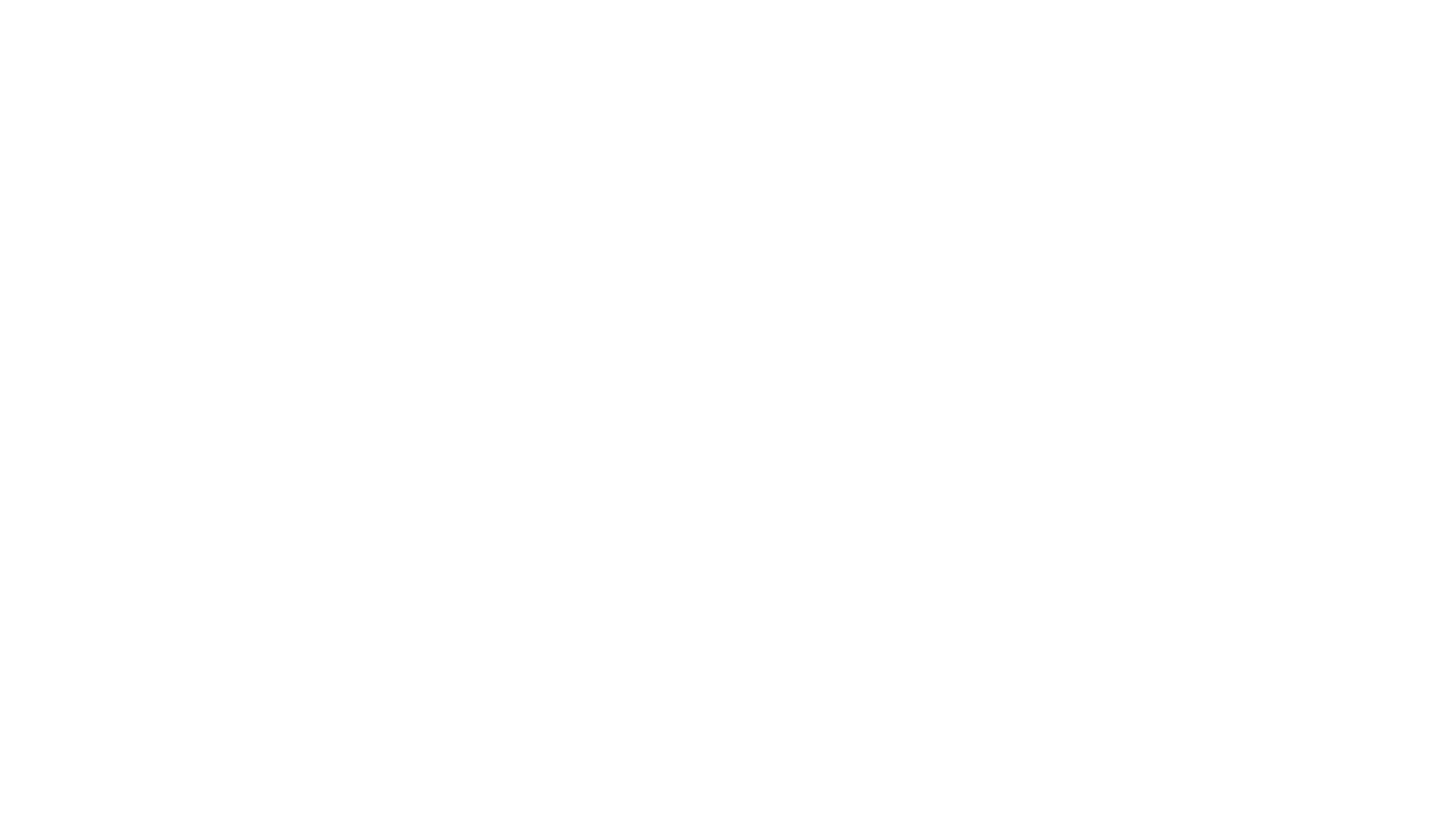 LET’S  WATCH  A  STORY…
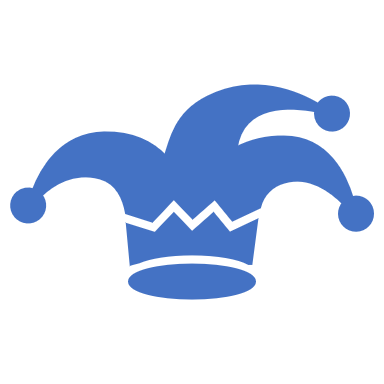 Now you  are going to watch a story about two cousins at an adventure camp. What extreme sports do they do? 
Watch the ‘Buzz and Bob's big adventure’ story below and then write down which sports the two cousins do.

https://learnenglishkids.britishcouncil.org/short-stories/buzz-and-bobs-big-adventure
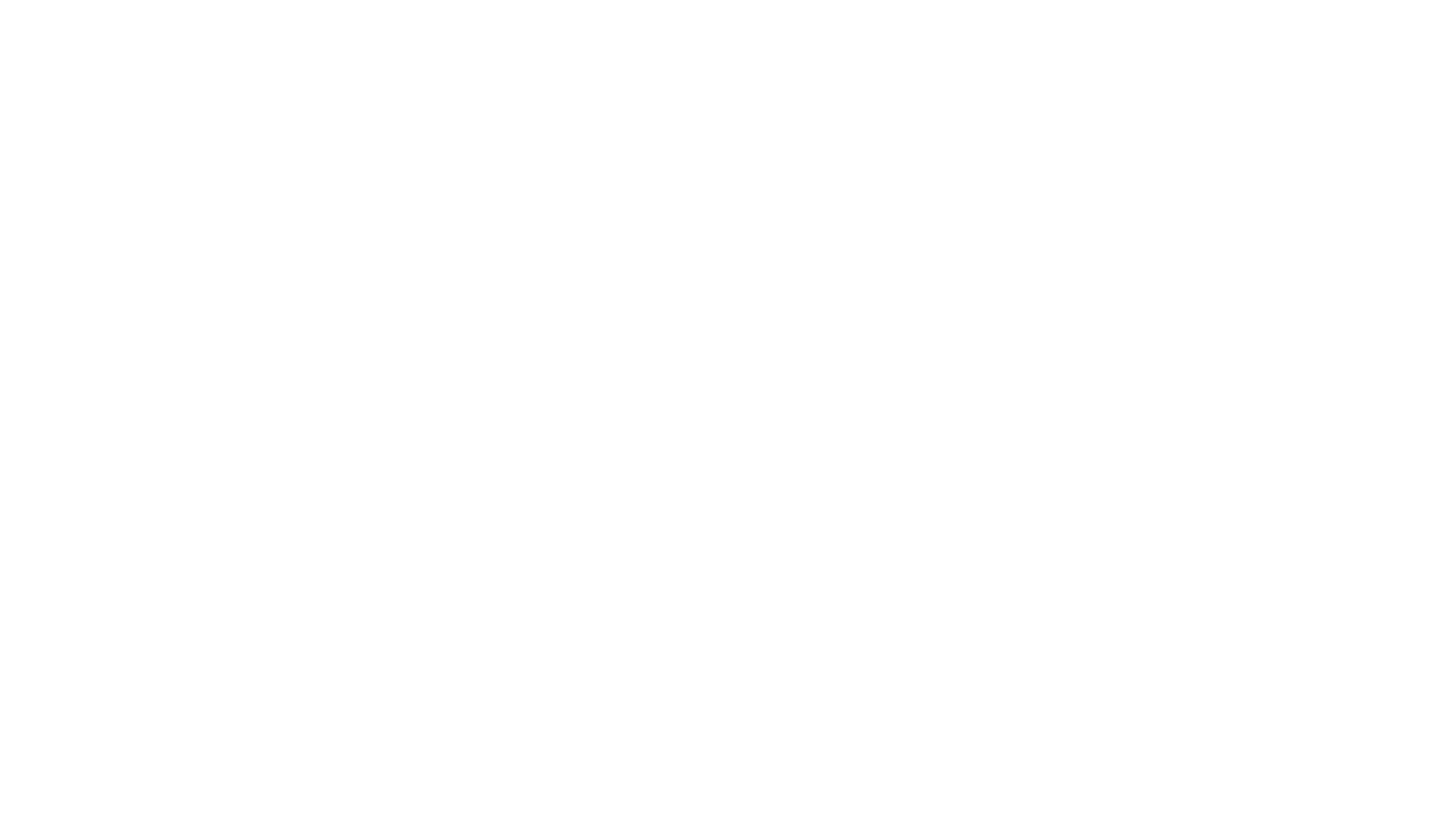 LET’S BE CREATIVE…
Write and draw! 
Which sport would you like to do at an adventure camp? Draw a picture and write a title !
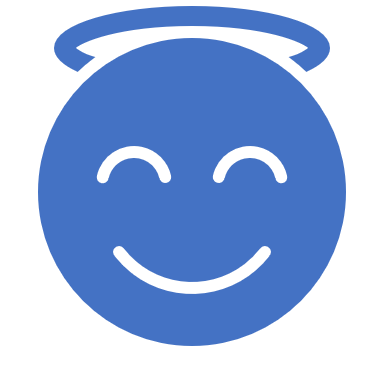 Did you enjoy the lesson today?